КАЛАРСКИЙ
МУНИЦИПАЛЬНЫЙ
ОКРУГ
ЗАБАЙКАЛЬСКОГО КРАЯ
Бюджет для граждан
ПОДГОТОВЛЕН НА ОСНОВЕ ПРОЕКТА РЕШЕНИЯ СОВЕТА КАЛАРСКОГО
МУНИЦИПАЛЬНОГО ОКРУГА ЗАБАЙКАЛЬСКОГО КРАЯ
«О БЮДЖЕТЕ КАЛАРСКОГО МУНИЦИПАЛЬНОГО ОКРУГА ЗАБАЙКАЛЬСКОГО КРАЯ НА 2025 ГОД И ПЛАНОВЫЙ ПЕРИОД 2026 И 2027 ГОДОВ»
1
Каларский район образован 02 сентября 1938 года.
Каларский район находится на севере Забайкальского края, граничит на северо-востоке с Якутией, на востоке с Амурской областью, на западе с Иркутской областью, на юге – с двумя районами Забайкальского края: Тунгокоченским и Тунгиро- Олекминским.
I. АДМИНИСТРАТИВНО - ТЕРРИТОРИАЛЬНОЕ ДЕЛЕНИЕ И ФИЗИКО - ГЕОГРАФИЧЕСКИЕ ХАРАКТЕРИСТИКИ КАЛАРСКОГО РАЙОНА
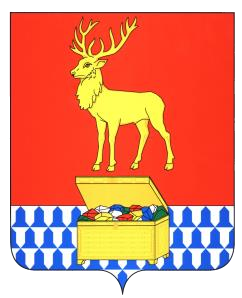 В результате преобразования всех поселений на территории района создан Каларский муниципальный округ.
КАЛАРСКИЙ РАЙОН
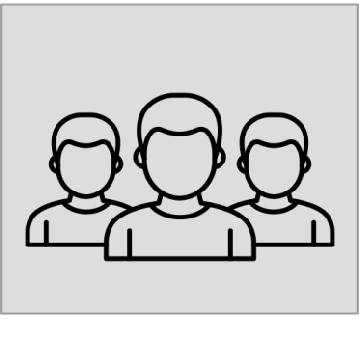 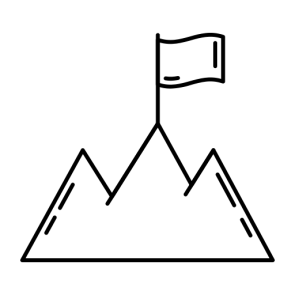 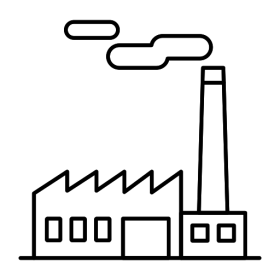 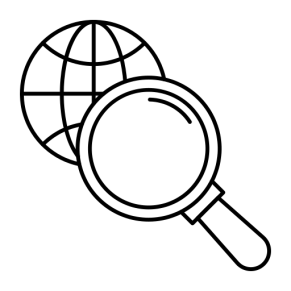 ПЛОЩАДЬ
56,7 ТЫС. КВ. КМ.
1
МУНИЦИПАЛЬНОГО ОБРАЗОВАНИЕ – КАЛАРСКИЙ
МУНИЦИПАЛЬНЫЙ
ОКРУГ
ЗАБАЙКАЛЬСКОГО
КРАЯ
ПРОТЯЖЕННОСТЬ ДОРОГ – 544,3 КМ.
ЧИСЛЕННОСТЬ
НАСЕЛЕНИЯ – 7207 ЧЕЛ.:
ГОРОДСКОЕ –
4025 ЧЕЛ.,
	СЕЛЬСКОЕ – 3182 ЧЕЛ.
2
На территории Каларского района девять населенных пунктов, районный центр - село Чара.
Район располагается в пределах Олекмо-Витимской горной страны. Для рельефа типично чередование высоких гор (хребты Кодар, Удокан, Каларский) и обширных, глубоких межгорных котловин.
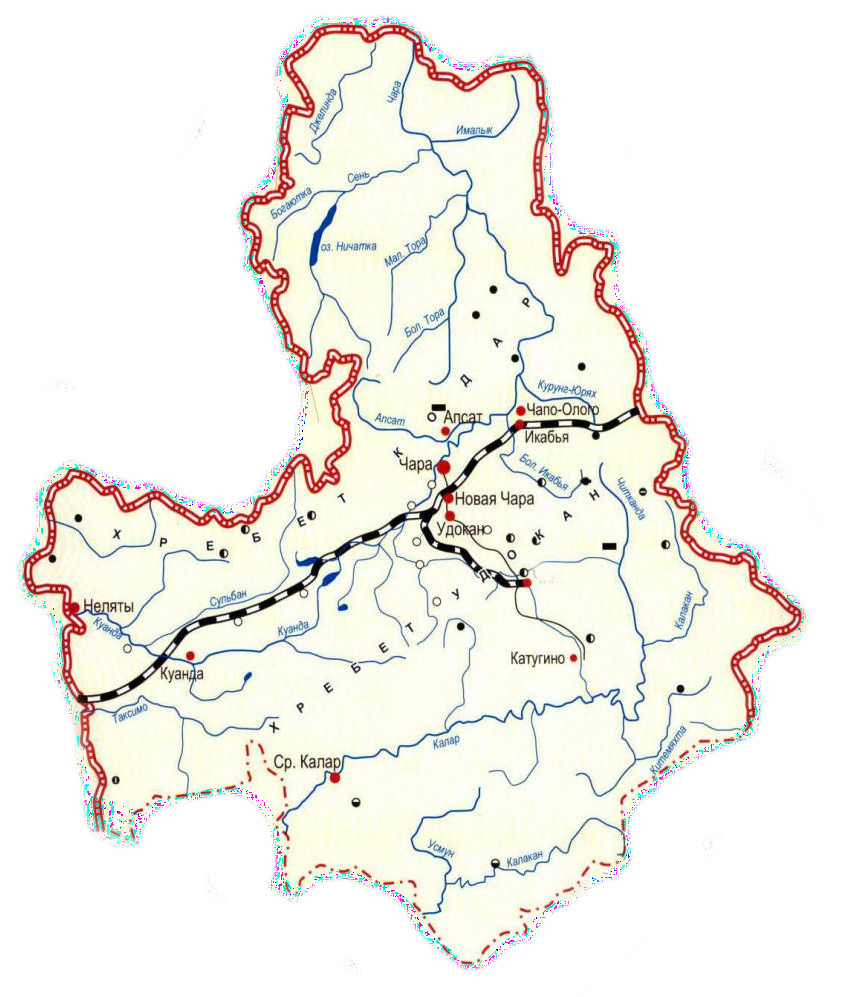 Основными водными артериями являются реки Чара, Конда, Калар, Калакан, Витим.
В районе расположены крупнейшие озера Забайкальского края: Большое Леприндо, Леприндокан, Ничатка.
Каларский район значительно удален от основных жизненных центров Забайкальского края и больше тяготеет к административным пунктам вдоль Восточно-Сибирской железнодорожной магистрали, которая проходит с юго-запада на северо-восток по территории района, протяженностью 330 километров, по которой и осуществляется связь с другими регионами России.
С краевым центром- городом Читой район связан авиалинией.
Наибольшее количество полезных ископаемых региона сосредоточено в месторождениях Каларского района. На территории района находятся Удоканское месторождение меди – одно из крупнейших в мире, Чинейское месторождение ванадийсодержащих титаномагнетитовых руд, Апсатское месторождение каменного угля и другие. Наличие ресурсного потенциала является определяющим
фактором экономического развития района.
3
ДОХОДЫ БЮДЖЕТА –
ПОСТУПАЮЩИЕ В БЮДЖЕТ ДЕНЕЖНЫЕ СРЕДСТВА, ЗА ИСКЛЮЧЕНИЕМ СРЕДСТВ, ЯВЛЯЮЩИХСЯ В
СООТВЕТСТВИИ С
БЮДЖЕТНЫМ КОДЕКСОМ ИСТОЧНИКАМИ ФИНАНСИРОВАНИЯ
ДЕФИЦИТА БЮДЖЕТА
РАСХОДЫ БЮДЖЕТА – ВЫПЛАЧИВАЕМЫЕ ИЗ
БЮДЖЕТА ДЕНЕЖНЫЕ СРЕДСТВА, ЗА ИСКЛЮЧЕНИ- ЕМ СРЕДСТВ, ЯВЛЯЮЩИХ- СЯ В СООТВЕТСТВИИ С БЮДЖЕТНЫМ КОДЕКСОМ ИСТОЧНИКАМИ
ФИНАНСИРОВАНИЯ
ДЕФИЦИТА БЮДЖЕТА
Если расходная часть бюджета превышает доходную, то бюджет формируется с дефицитом.
Превышение доходов над расходами образует положительный остаток
бюджета – профицит.
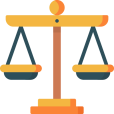 СБАЛАНСИРОВАННОСТЬ БЮДЖЕТА –
ПО ДОХОДАМ И РАСХОДАМ ОСНОВОПОЛАГАЮЩЕЕ ТРЕБОВАНИЕ, ПРЕДЪЯВ- ЛЯЕМОЕ К ОРГАНАМ, СОСТАВЛЯЮЩИМ И
УТВЕРЖДАЮЩИМ БЮДЖЕТ
II. ОСНОВНЫЕ ПОНЯТИЯ
4
III. БЮДЖЕТНАЯ СИСТЕМА
БЮДЖЕТНАЯ СИСТЕМА РОССИЙСКОЙ ФЕДЕРАЦИИ
БЮДЖЕТЫ СУБЪЕКТОВ РОССИЙСКОЙ ФЕДЕРАЦИИ
ФЕДЕРАЛЬНЫЙ БЮДЖЕТ
МЕСТНЫЕ БЮДЖЕТЫ
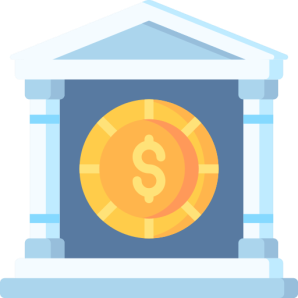 БЮДЖЕТЫ ГОРОДСКИХ ОКРУГОВ,
МУНИЦИПАЛЬНЫХ ОКРУГОВ
БЮДЖЕТЫ ГОРОДСКИХ И СЕЛЬСКИХ ПОСЕЛЕНИЙ
БЮДЖЕТЫ
МУНИЦИПАЛЬНЫХ
РАЙОНОВ
5
БЮДЖЕТНАЯ СИСТЕМА КАЛАРСКОГО РАЙОНА
БЮДЖЕТ КАЛАРСКОГО МУНИЦИПАЛЬНОГО
ОКРУГА
ЗАБАЙКАЛЬСКОГО
КРАЯ
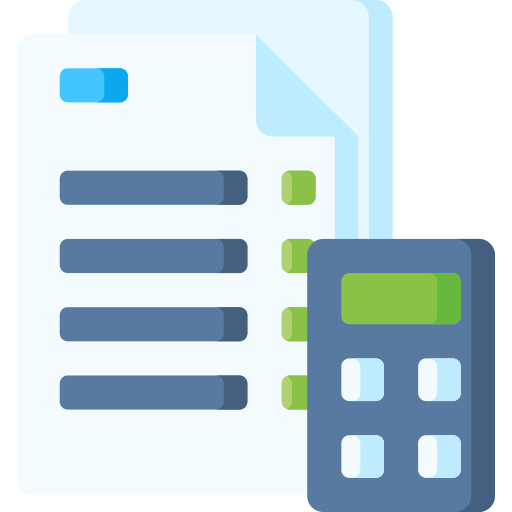 6
Проект бюджета муниципального округа составляется и утверждается сроком на
три года (очередной финансовый год и плановый период) в порядке, установленном администрацией Каларского муниципального округа Забайкальского края в соответствии с Бюджетным кодексом РФ.
Составление проекта бюджета округа – исключительная прерогатива администрации Каларского муниципального округа Забайкальского края.
Непосредственное составление проекта бюджета округа осуществляет комитет по финансам администрации Каларского муниципального округа Забайкальского
края.
IV. БЮДЖЕТНЫЙ ПРОЦЕСС
СТАДИИ БЮДЖЕТНОГО ПРОЦЕССА
СОСТАВЛЕНИЕ ПРОЕКТА БЮДЖЕТА ОКРУГА ОСНОВЫВАЕТСЯ НА:
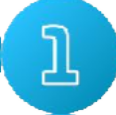 СОСТАВЛЕНИЕ ПРОЕКТА БЮДЖЕТА
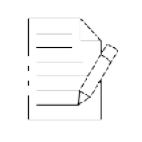 ПОСЛАНИИ ПРЕЗИДЕНТА РФ ФЕДЕРАЛЬНОМУ СОБРАНИЮ
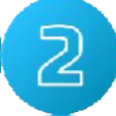 РАССМОТРЕНИЕ ПРОЕКТА БЮДЖЕТА
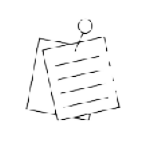 ПРОГНОЗЕ СОЦИАЛЬНО- ЭКОНОМИЧЕСКОГО РАЗВИТИЯ КАЛАРСКОГО
МУНИЦИПАЛЬНОГО ОКРУГА
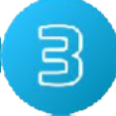 УТВЕРЖДЕНИЕ ПРОЕКТА БЮДЖЕТА
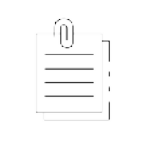 ОСНОВНЫХ НАПРАВЛЕНИЯХ БЮДЖЕТНОЙ И НАЛОГОВОЙ ПОЛИТИКИ
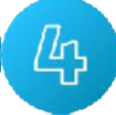 ИСПОЛНЕНИЕ БЮДЖЕТА И КОНТРОЛЬ ЗА ИСПОЛНЕНИЕМ
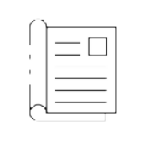 СОСТАВЛЕНИЕ И УТВЕРЖДЕНИЕ ОТЧЕТА ОБ ИСПОЛНЕНИИ БЮДЖЕТА
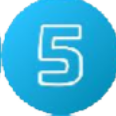 МУНИЦИПАЛЬНЫХ ПРОГРАММАХ
7
ОБЕСПЕЧЕНИЕ СБАЛАНСИРОВАННОСТИ БЮДЖЕТА
ВЫПОЛНЕНИЕ ЗАДАЧ,
ПОСТАВЛЕННЫХ
ПРЕЗИДЕНТОМ РФ В
ЕЖЕГОДНОМ БЮДЖЕТНОМ ПОСЛАНИИ
НАРАЩИВАНИЕ СОБСТВЕННОЙ ДОХОДНОЙ БАЗЫ
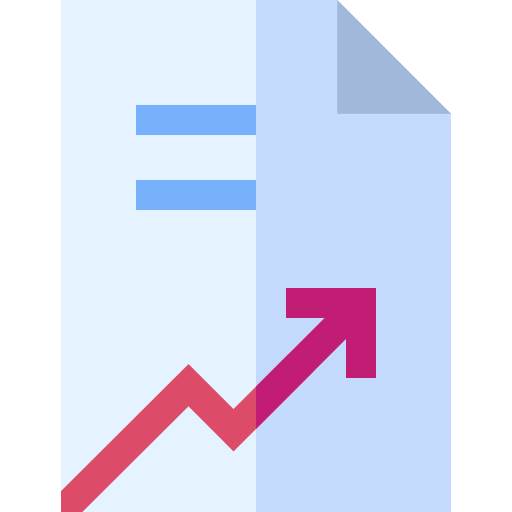 ПОВЫШЕНИЕ РЕЗУЛЬТАТИВНОСТИ ИСПОЛЬЗОВАНИЕ БЮДЖЕТНЫХ СРЕДСТВ
ОРГАНИЗАЦИЯ РАБОТЫ ПО ПОВЫШЕНИЮ КАЧЕСТВА И ДОСТУПНОСТИ ПРЕДОСТАВЛЯЕМЫХ
МУНИЦИПАЛЬНЫХ УСЛУГ
V. ОСНОВНЫЕ ПРИОРИТЕТЫ БЮДЖЕТНОЙ ПОЛИТИКИ
ОРГАНИЗАЦИЯ ПЕРЕХОДА НА «ЭФФЕКТИВНЫЙ КОНТРАКТ»
ПРОВЕДЕНИЕ ВЗВЕШЕННОЙ
ДОЛГОВОЙ ПОЛИТИКИ
ПОВЫШЕНИЕ ЭФФЕКТИВНОСТИ ДЕЯТЕЛЬНОСТИ МУНИЦИПАЛЬНЫХ
УЧРЕЖДЕНИЙ
8
VI. ОСНОВНЫЕ ПАРАМЕТРЫ СОЦИАЛЬНО-ЭКОНОМИЧЕСКОГО РАЗВИТИЯ КАЛАРСКОГО
МУНИЦИПАЛЬНОГО ОКРУГА ЗАБАЙКАЛЬСКОГО КРАЯ НА 2025 ГОД И ПЛАНОВЫЙ ПЕРИОД 2026 И 2027 ГОДОВ
9
VII. ОСНОВНЫЕ ПАРАМЕТРЫ БЮДЖЕТА
ДОХОДЫ БЮДЖЕТА
ДЕФИЦИТ/ПРОФИЦИТ
РАСХОДЫ БЮДЖЕТА
2023 год – 980055,1 тыс. руб.
2024 год – 1419569,7 тыс. руб.
2023 год – 1434262,0 тыс. руб.
2024 год – 2129628,0 тыс. руб.
2023 год – + 454206,9 тыс. руб.
2024 год – + 710058,3 тыс. руб.
2025 год – 0 тыс. руб.,
2026 год – 0 тыс. руб.,
2027 год – 0 тыс. руб.
2025 год –
2026 год –
2027 год –
2041042,1 тыс. руб.
2117122,0 тыс. руб.
2269728,7 тыс. руб.
2025 год –
2026 год –
2027 год –
2041042,1 тыс. руб.
2117122,0 тыс. руб.
2269728,7 тыс. руб.
Динамика доходов бюджета Каларского
Динамика расходов бюджета Каларского
муниципального округа
муниципального округа
тыс. рублей
- 4,2%	3,6%
6,7%
6,7%
32,7%
3,6%
43,8%
31,0%
2129628,0
2117122,0
2041042,1
1434262,0
1419569,7
980055,1
2041042,1
2269728,7
2117122,0
2269728,7
10
Доходы бюджета муниципального образования образуются за счет налоговых и неналоговых доходов, а также за счет безвозмездных поступлений
ДОХОДЫ БЮДЖЕТА
Налоговые доходы –
поступления в бюджет от 	уплаты налогов,
установленных Налоговым
кодексом РФ:
Неналоговые доходы – поступления доходов от использования
государственного
(муниципального) имущества, платных услуг, оказываемых казенными учреждениями,
штрафных санкций за
нарушение законодательства, иных неналоговых платежей
Безвозмездные поступления – поступление доходов от других бюджетов бюджетной системы РФ (межбюджетные
трансферты), организаций и
граждан (кроме налоговых и
неналоговых доходов)
Налог на доходы физических
лиц;
Акцизы;
Налог на имущество 	физических лиц;
Иные налоги.
VIII. ДОХОДЫ БЮДЖЕТА
11
IX. СТРУКТУРА ДОХОДОВ БЮДЖЕТА КАЛАРСКОГО МУНИЦИПАЛЬНОГО ОКРУГА
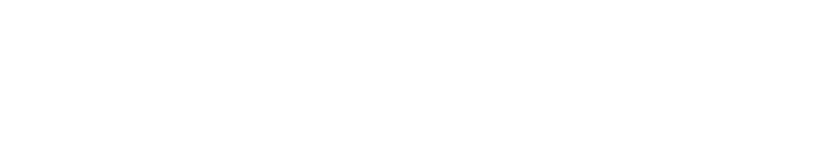 Структура доходов бюджета
12
X. НАЛОГОВЫЕ И НЕНАЛОГОВЫЕ ДОХОДЫ БЮДЖЕТА КАЛАРСКОГО МУНИЦИПАЛЬНОГО ОКРУГА
13
XI. МЕЖБЮДЖЕТНЫЕ ТРАНСФЕРТЫ (I)
Межбюджетные трансферты – денежные средства, перечисляемые из одного бюджета бюджетной системы Российской Федерации другому
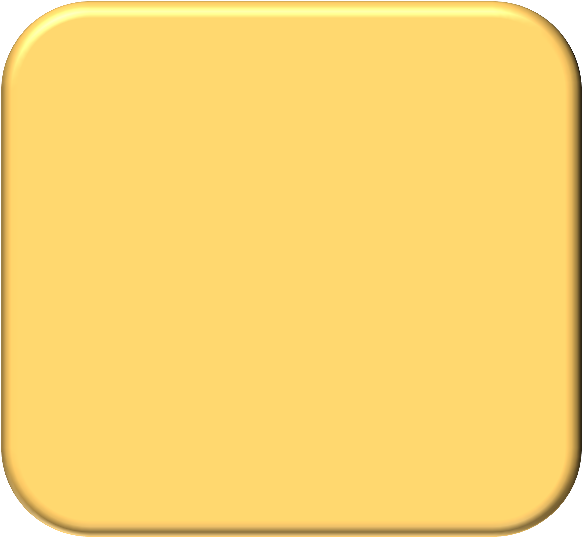 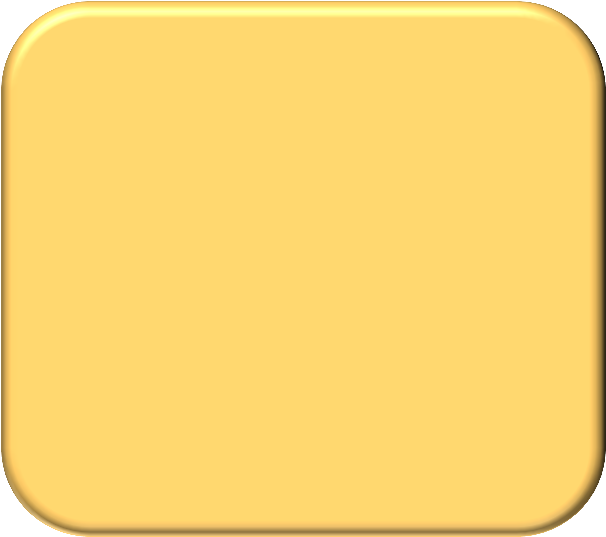 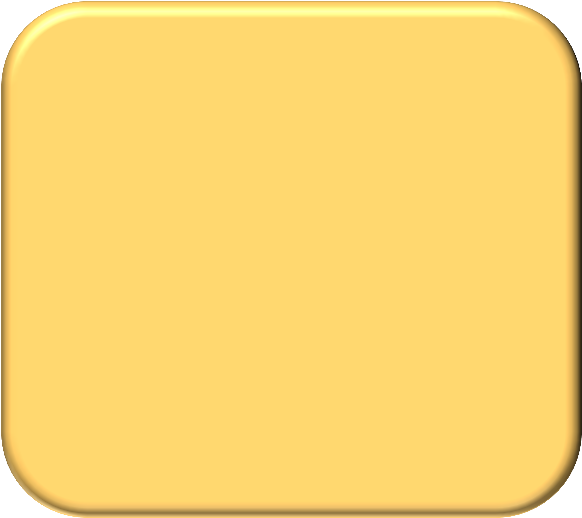 Предоставляются
Предоставляются на условиях долевого
софинансирования расходов других
бюджетов
на финансирование
«переданных»
другим публично- правовым
образованиям полномочий
Предоставляются без определения конкретной цели их использования
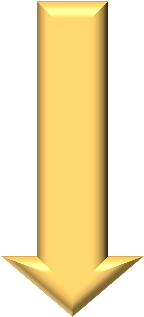 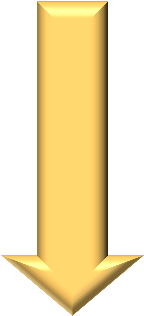 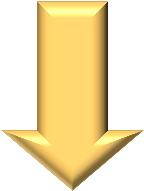 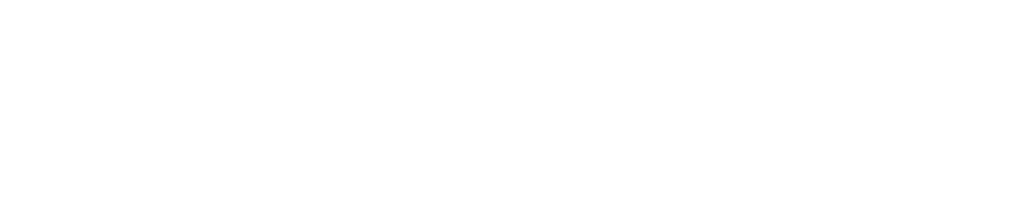 Аналогия в семейном бюджете
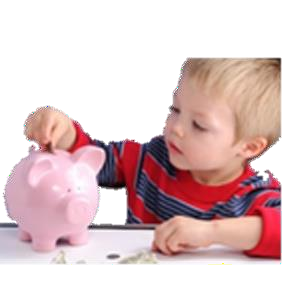 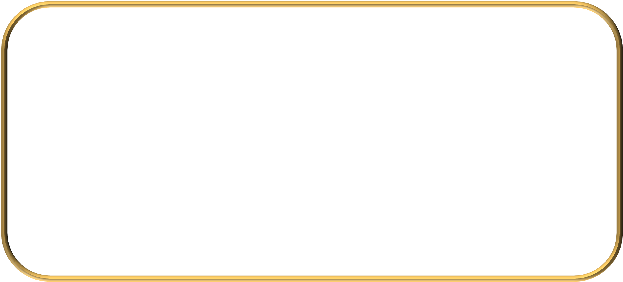 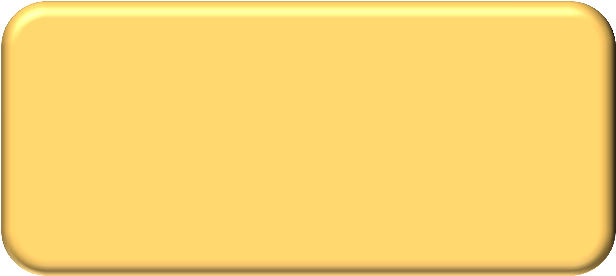 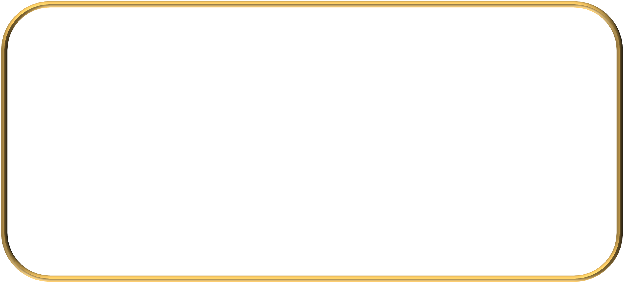 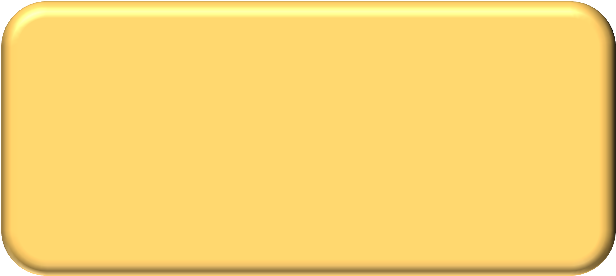 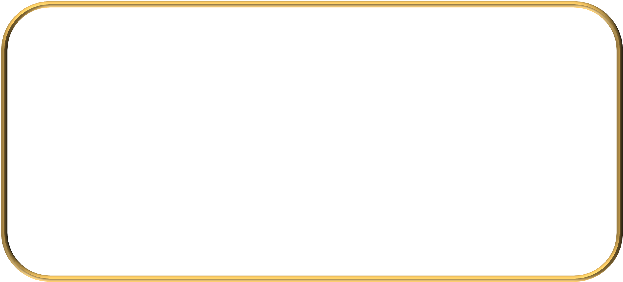 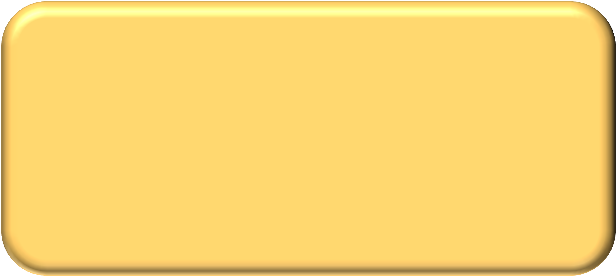 Вы даете своему ребенку деньги и посылаете его в магазин купить продукты (по списку)
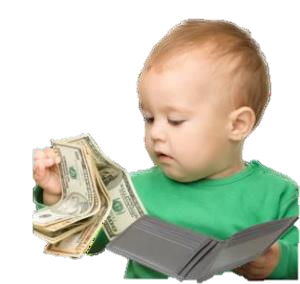 Вы «добавляете» денег для того, чтобы ваш ребенок
купил себе новый
телефон (а остальные
он накопил сам)
Вы даете своему ребенку деньги на «карманные расходы»
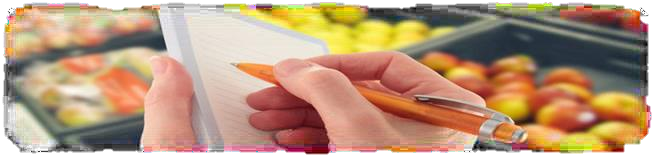 14
(-)Дефицит
(+)Профицит
Доходы
Расходы
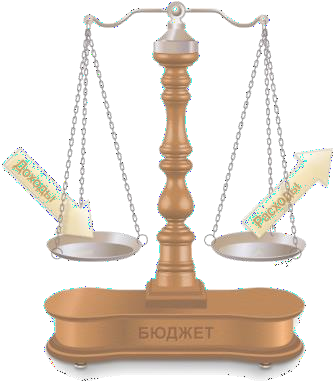 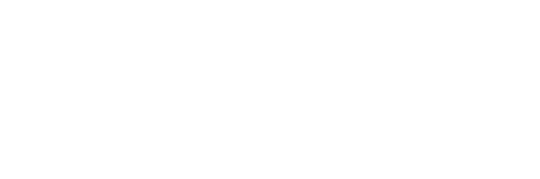 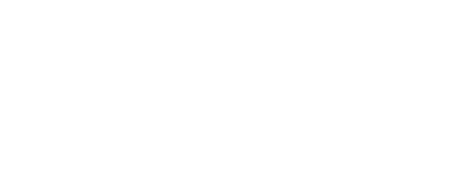 если расходная часть бюджета превышает
доходную, то бюджет
формируется с
ДЕФИЦИТОМ
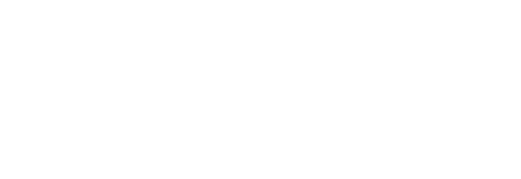 превышение доходов над расходами
образует
положительный
остаток бюджета
ПРОФИЦИТ
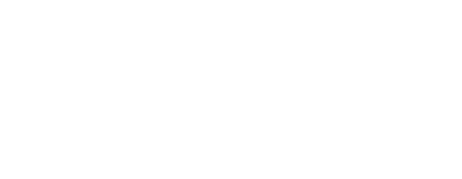 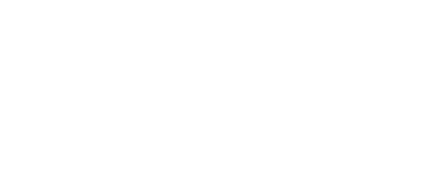 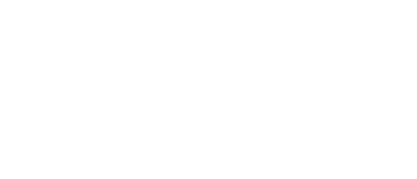 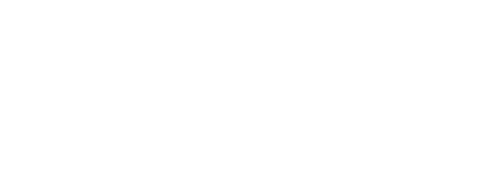 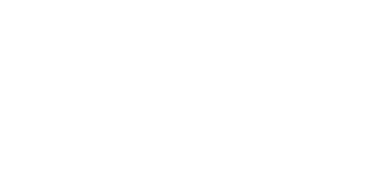 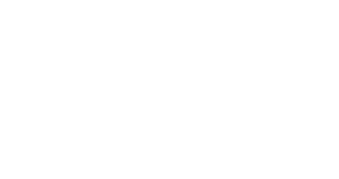 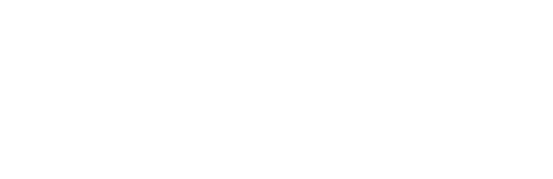 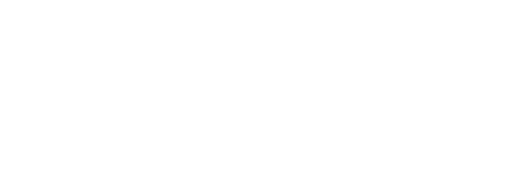 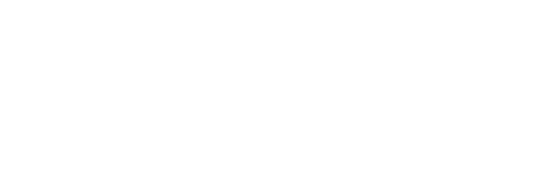 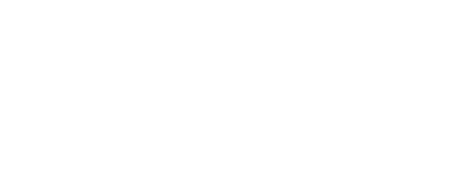 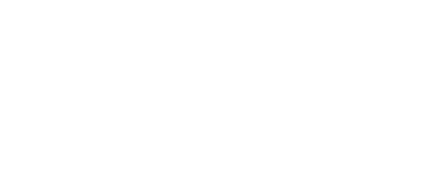 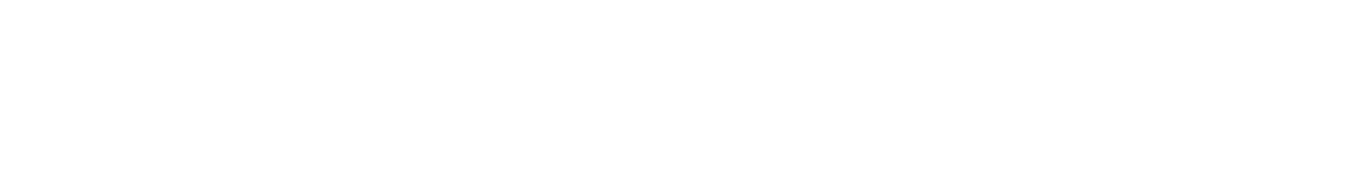 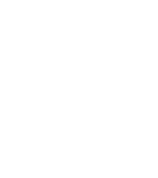 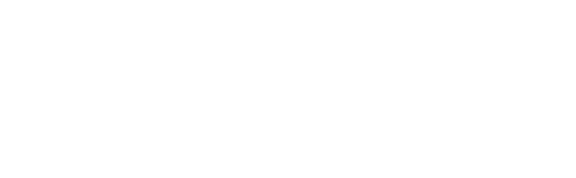 Сбалансированность бюджета по доходам и расходам – основополагающее требование, предъявляемое к органам, составляющим и утверждающим бюджет
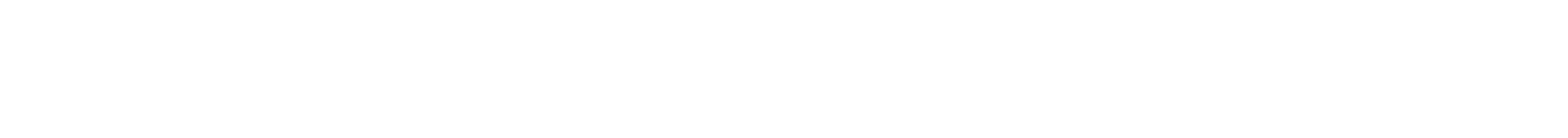 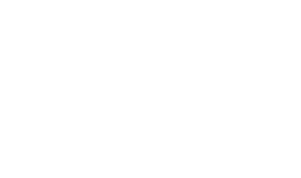 15
XII. РАСХОДЫ БЮДЖЕТА КАЛАРСКОГО МУНИЦИПАЛЬНОГО ОКРУГА ПО РАЗДЕЛАМ И
ПОДРАЗДЕЛАМ БЮДЖЕТНОЙ КЛАССИФИКАЦИИ (I)
16
XI. МЕЖБЮДЖЕТНЫЕ ТРАНСФЕРТЫ (II)
17
XII. РАСХОДЫ БЮДЖЕТА КАЛАРСКОГО МУНИЦИПАЛЬНОГО ОКРУГА ПО РАЗДЕЛАМ И
ПОДРАЗДЕЛАМ БЮДЖЕТНОЙ КЛАССИФИКАЦИИ (II)
18
XII. РАСХОДЫ БЮДЖЕТА КАЛАРСКОГО МУНИЦИПАЛЬНОГО ОКРУГА ПО РАЗДЕЛАМ И
ПОДРАЗДЕЛАМ БЮДЖЕТНОЙ КЛАССИФИКАЦИИ (III)
19
XIII. МУНИЦИПАЛЬНЫЕ ПРОГРАММЫ КАЛАРСКОГО МУНИЦИПАЛЬНОГО ОКРУГА ЗАБАЙКАЛЬСКОГО КРАЯ (I)
В целях повышения эффективности и результативности бюджетных расходов бюджет муниципального округа формируется в программном формате через реализацию 7 муниципальных программ.
Муниципальная программа имеет цель, задачи и показатели
эффективности, отражающие степень их достижения (решения), то есть
действия и бюджетные средства направлены на достижение заданного
результата.


При этом значение показателей является индикатором по данному направлению деятельности и сигнализирует о плохом или хорошем результате, и в случае необходимости принятия новых решений.
20
XIII. МУНИЦИПАЛЬНЫЕ ПРОГРАММЫ КАЛАРСКОГО МУНИЦИПАЛЬНОГО ОКРУГА ЗАБАЙКАЛЬСКОГО КРАЯ (II)
21
XIV. ДОЛГОВЫЕ
ОБЯЗАТЕЛЬСТВА ОКРУГА
В КАЛАРСКОМ МУНИЦИПАЛЬНОМ ОКРУГЕ ДОЛГОВЫЕ ОБЯЗАТЕЛЬСТВА ОТСУТСТВУЮТ
22